AUDIT ON DAY THEATRE UTILISATION
Dr N Shetty, Dr A Relwani
Darent Valley Hospital
Dartford, Kent
INTRODUCTION
Department of Health NHS Plan 2000 – 75% elective surgery should be performed as day case surgery


Day surgery theatres must be used optimally to achieve maximum day case rates and reduced inpatient waiting times
STANDARDS FOR BEST PRACTICE
90% theatre utilisation
Less than 10%  lists should have utilisation of < 80%
Less than 10%  lists should have utilisation of > 100% 
100% of lists should start within 15 mins of planned start time
Less than 10% of lists should have an unplanned gap of > 10 min during the session
COMMOM REASONS FOR FAILURE TO REACH STANDARDS
Medical staff unavailable
Equipment shortages
Training issues
Failure of patient to attend
Cancellation of patients on the day of surgery
REASONS FOR AUDIT
Identify if day care theatre utilisation is upto standards

Implement steps to improve current practice and optimize utilisation to maximize theatre efficiency
METHODS
Prospective audit
        February – March 2008
      
Audit proforma
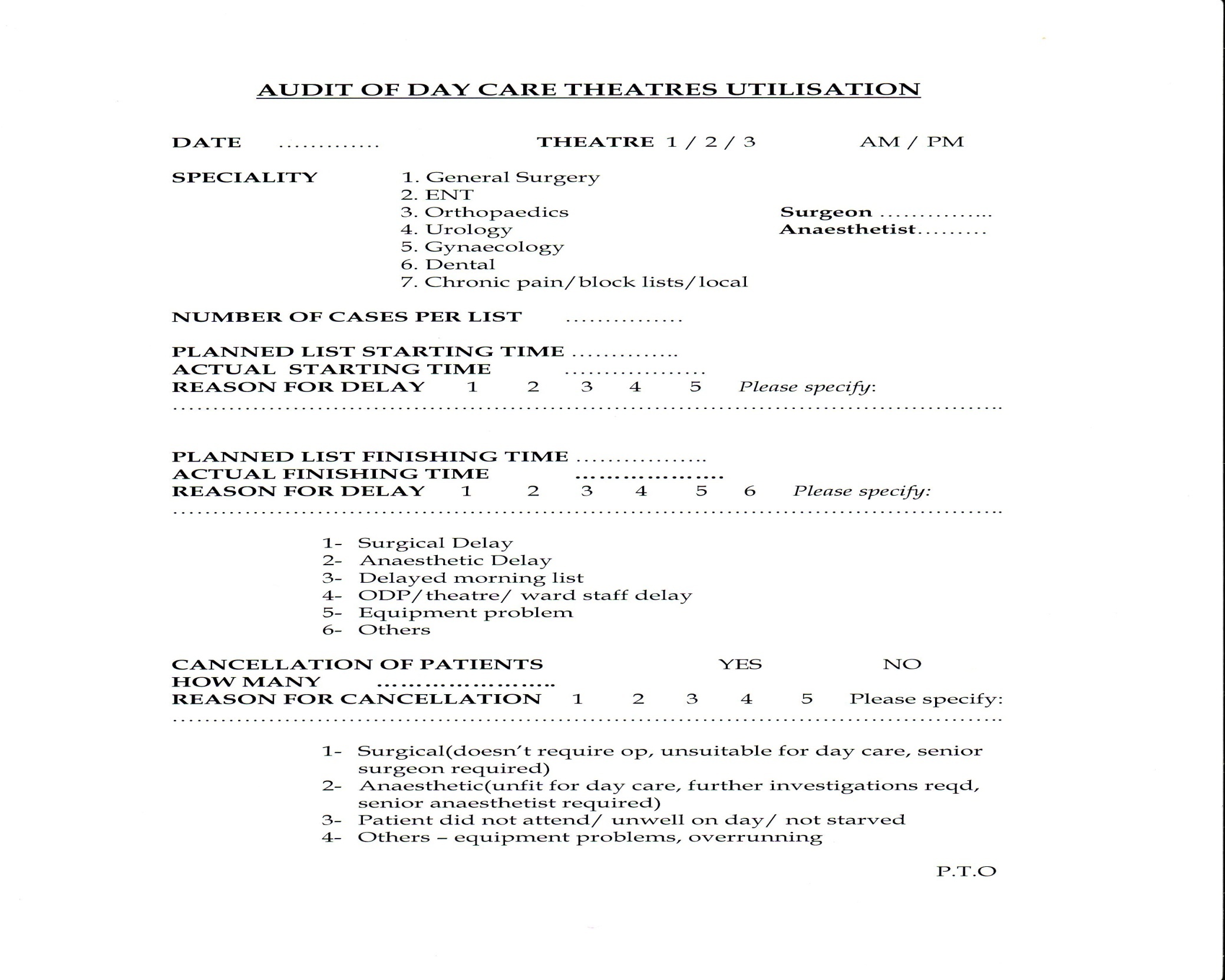 ALLOCATED THEATRE SESSIONS
Morning lists
         Planned start time    09:00
         Planned finish time  12:30
         3.5hrs      
Afternoon lists
          Planned start time   13:30
          Planned finish time  17:00
          3.5hrs
179 sessions
         - 95 morning
         - 84 afternoon
MORNING SESSIONS - start time
95 sessions
12 - started early(earliest start 30minutes)
17 - started on time
66 - delayed starts(latest start 70 minutes)
25 within 15 mins
41 >15 mins 
54 - started within 15minutes of scheduled start (57% vs RCoA standard of 100%)
Morning sessions start time
332.5 hours available
27 hours delay
8% of total available time
12 early starts
1.95hours gained
Reasons for late starts
Morning sessions end time
45 - early(15 mins-190mins)
          - 11 started early 
          - 13 started on time
          - 21 started late 
6 - on time
39 overran(5mins-100mins), 36 following late starts
5 lists – not documented
45.25 hrs – time lost to early finishes
13.6% of total available
20 hrs - overrun time
AFTERNOON sessions START TIMES
84 sessions
3	early (earliest start 30 minutes)
11	on time 
70	delayed starts (latest start 115 minutes)
18 within 15 mins
51 >15 mins
1 not documented
32 - started within 15minutes of scheduled start (38% vs RCoA standard of 100%)
AFTERNOON SESSIONS START TIMES
294 hours available
38.2 hours delay
12.9% of total available time
3 early starts 
45 minutes gained
REASONS FOR late starts
AFTERNOON sessions END TIME
50 - early(5 mins-135mins)
         - 2 started early
         - 6 started on time 
         - 42 started late 
10 - on time 
18 - overran(10mins-85mins), 13 due to late starts
6 - not documented
37 hrs – lost to early finishes
12.7% of total available
11.5 hrs - overrun time
summary
136 late starts
65.2 hours lost

95 Early finishes
80.5 hours lost

15 early starts
2.7 hours gained

56 Over-runs
31.5 hours
utilisation
In total 626.5 hours of theatre time available 
65 hours lost to late starts (10.3%)
80.5 hours lost to early finishes (12.8%)

Total time utilised 480.8 hours 
Utilisation = 76.7%
Under utilisation
36 morning sessions with <80% utilisation – 37.9%

42 afternoon sessions with <80% utilisation – 50%

78 sessions <80% utilisation - 43.6%
gaps between patients
Morning sessions    8 with gaps >10mins
                                     77 <10mins
                                     10 not documented
Afternoon sessions  3 with gaps >10mins
                                      72 <10mins
                                      9 not documented
Gaps between patients in 6.1% vs <10% RCoA standard
CANCELLATIONS
77 sessions: 
           38 morning
           39 afternoon

91 patients
CANCELLATIONS
results
Out of 626.5 hours of theatre time available, 65 hours lost to late starts and 80.5 hours to early finishes. 

Total theatre time utilized 76.7 % (RCoA target 90%)

78 sessions (43.6%) had less than <80% utilization (RCoA <10%) 
86 sessions (48%) started within 15 min of planned time (RCoA 100%)
Gaps between patients of > 10 min in 6.1% sessions (RCoA <10%)
conclusion
Main reasons for poor utilisation
         
         + Early finishes
         + Day of surgery cancellations
         + Late starts
recommendations
Better theatre planning and organization to enhance pt readiness for theatre
Theatre scheduling, minimize changes to order, letters with clear instructions, bed availability if needed(23 hr day surgery)

Early Finishes
     +  Under utilised lists to be done fortnightly and alternate sessions to 
           specialities with waiting lists

Cancellations on Day of Surgery
       +  Phone patients 72 hours prior to surgery  
      +  Efficient Preassessment Service:
    Introduced Walk ins, Pt screening questionairre  and Pt Information    leaflets      
    Increased Consultant input in clinics (high risk pt preassessment )
    High risk pts on specified lists
Late Starts
         +Prompt starts
            +Introduction of all day lists (more efficient)


Gaps Between Patients (Turnaround Time)
           +Pt ready on ward in time
               +Walk patients down
               +Designated Recovery Nurses
THANK YOU